Probabilistic Safety Assessment and Management
PSAM 16
A New Simplified Methodology for Quantitative Risk Assessment of Carbon Capture and Storage Plant
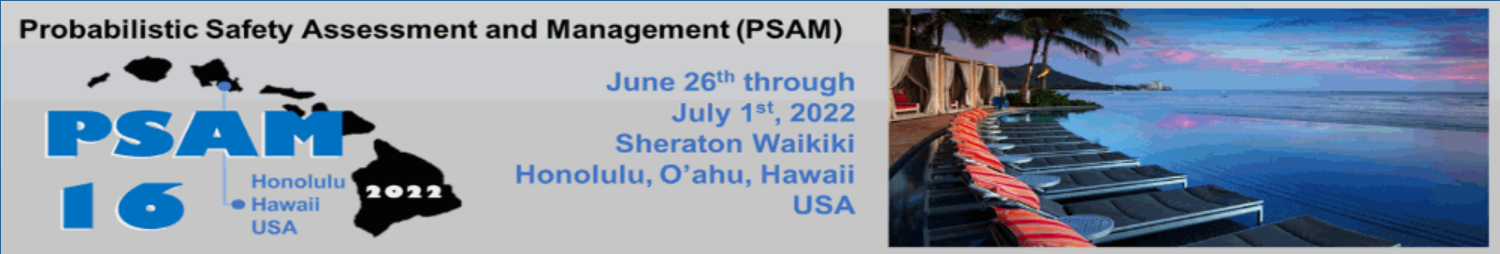 Honolulu, O’ahu, Hawaii, USA
June, 30th, 2022
Loss Prevention and HSE
DESIGN PHASE:
P&IDs and Instruments Lists;
Material Requisition for Instrumentation 
    Field and Automation Systems;
Technical Bid Evaluations;
Detailed Field and Automation
    Engineering;
Design of Telecommunication Systems
INSTALLATION and COSTRUCTION 
    Supervision
TESTING and START-UP
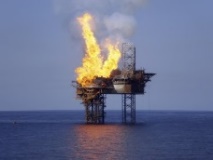 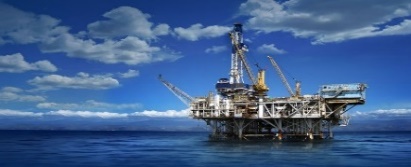 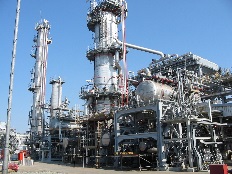 DESIGN PHASE:
Risk Analyses (Hazard Identification, Frequency Assessment, Consequences Evaluation);
Reliability, Availability and Maintenance  Analyses;
Design of Prevention and Protection Systems against Accidental Scenarios;
CFD Analyses;
Environmental, Social and Health Impact Assessment;
HSE Management Activities.
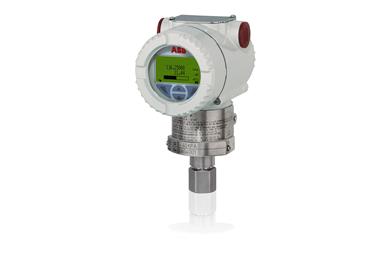 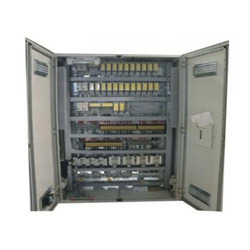 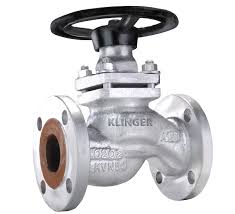 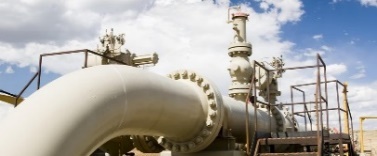 Electro-Instrumentation, Automation and Telecommunication
Auriga Consulting S.p.A.
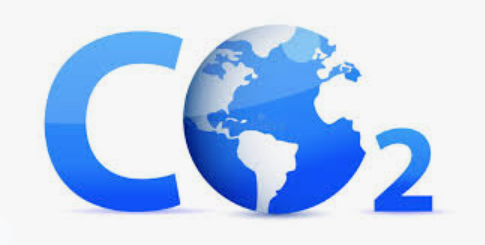 Contents
Limitation of GHG emissions is one of the most important challenge for Industries to fight the global warming
During the last years the need to design and build Carbon Capture and Storage (CCS) plant is rising
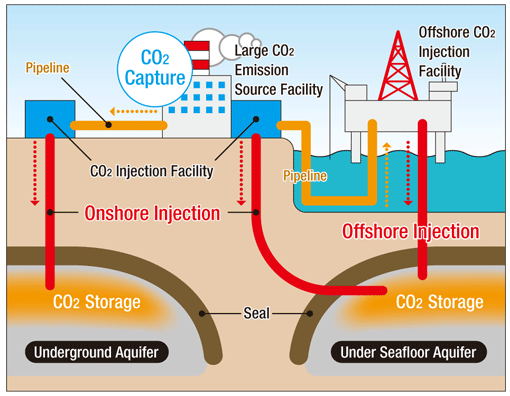 Consequentially, it is crucial to accurately evaluate the risk for asset, personnel and people on CCS plants
The aim of the paper is to report a simplified methodology to consider all safety aspects related to CO2 risks which could impact the analyses
Introduction
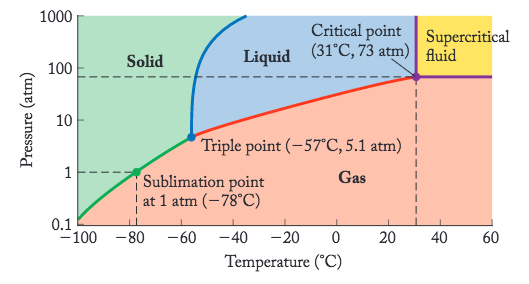 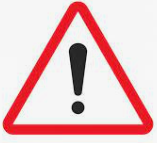 Asphyxiant 
Toxic
Cryogenic effect
Visibility issue
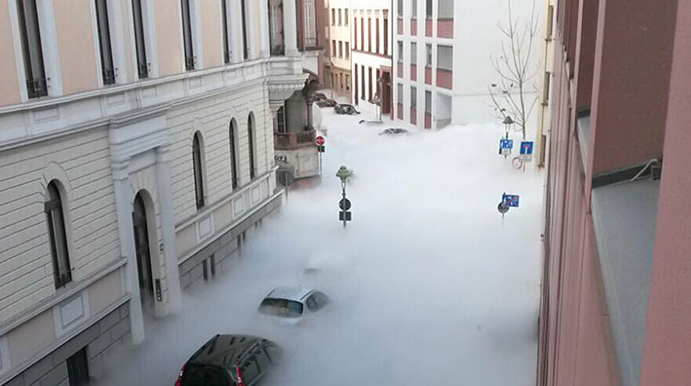 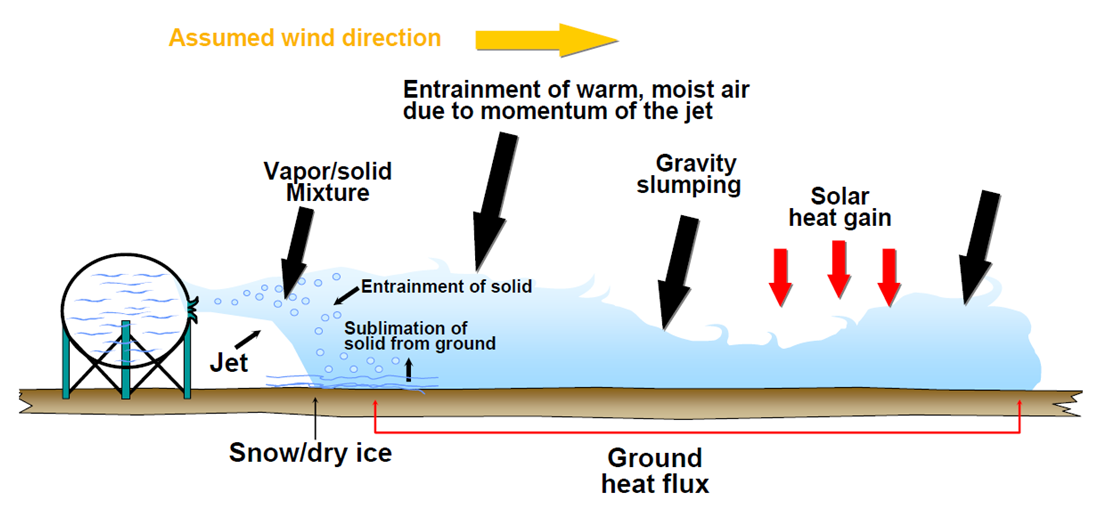 CO2 Characteristics and Peculiarity
1. Identification of potential Loss of Primary Containments (LOPCs)
2. Assessment of the Frequencies related to the different loss of containment events
3. Development of the Loss of Containment events into incident scenarios and assessment of the related probabilities (Event Tree Analysis)
4. Assessment of the consequences of the accidental scenarios on assets
5. Calculation of the risk for asset personnel and people
6. Recommendation of risk reduction measures
(if needed)
QRA – Workflow
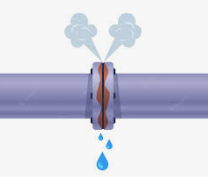 Random rupture analysis (e.g. fabrication defects, corrosion, dropped objects, etc.)

For the present Analysis following hole sizes are considered:
Medium release: 1 inch diameter, representative of the hole sizes lower than 50 mm;
Large release: 4 inches diameter, representative of hole sizes higher than 50 mm.
QRA – Identification of LOPCs
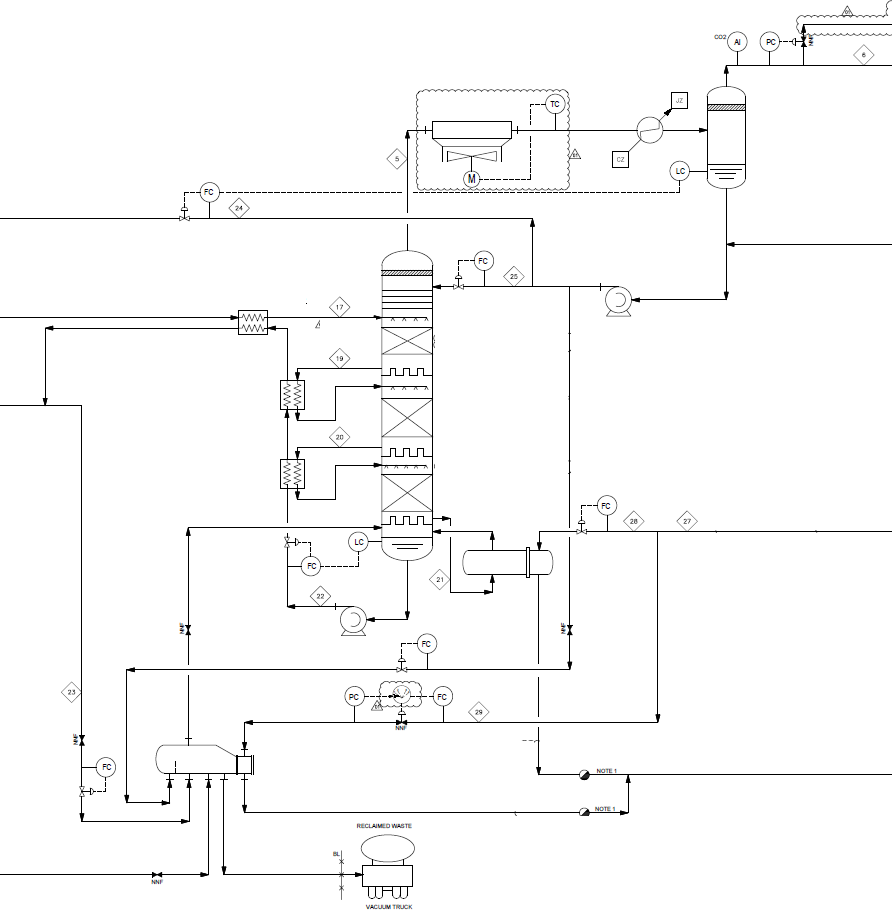 Parts Count Techniques based on project documentations:

Process Flow Diagrams (PFDs);
Utility Flow Diagrams (UFDs); 
P&IDs.
Heat and Material Balances (H&MBs);
Layout;
QRA – Leak Frequency Assessment
Frequencies Database: IOGP Risk Assessment Data Directory 
“Process Release Frequencies”
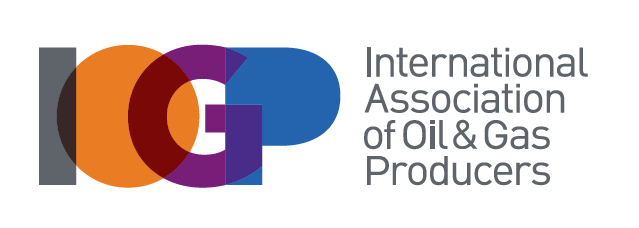 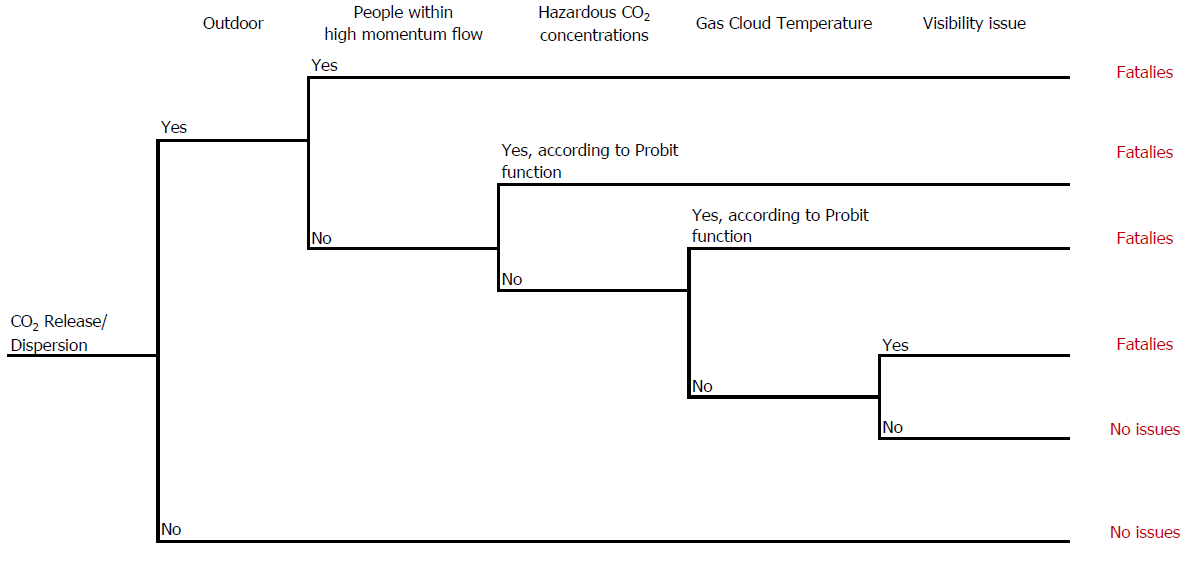 QRA – ETA & Vulnerability
Based on Process parameters (Pressure, Temperature and Fluid Composition), the consequences are modelled with software PHAST 8.61 (Process Hazard Analysis Software Tool) by DNV
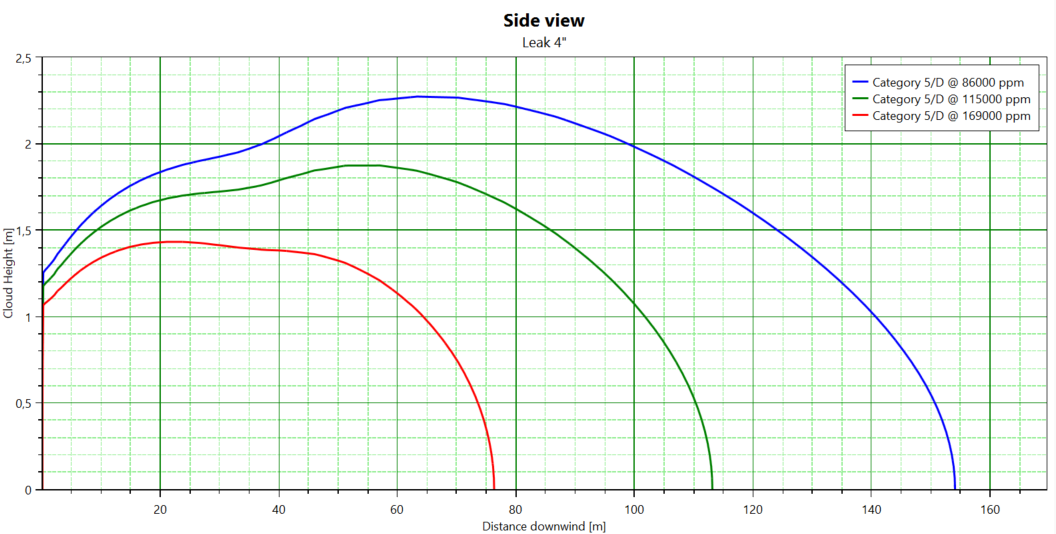 Consequences modelling are at peak conditions (corresponding to the initial time of release)
The distances from the release sources characterized by high momentum are representative of possible carbon dioxide solid phase formation, if temperature values reached during the expansion to atmospheric conditions are below the sublimation point at 1 atm (-78.5°C)
QRA – Evaluation of Consequences
QRA – Risk Criteria
Equipment processing CO2 in liquid phase of a Carbon Capture and Storage (CCS) plant, including:
Storage Vessel;
Pumps; 
Evaporators; 
Valves, Instrumentation, Piping.
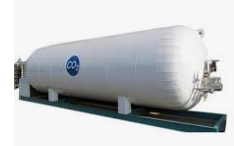 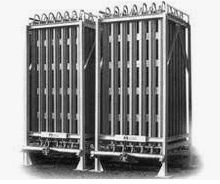 Case Study - Description
Damage distances cryogenic effects, 100%   >  Damage distances toxic effects, 100%
Damage distances cryogenic effects, ≤ 50%  <  Damage distances toxic effects, ≤ 50%
Damage distances visibility effects           >  Damage distances toxic and cryogenic effects
Case Study - Results
LSIR Contour – Toxic, Cryogenic and Visibility Effects
LSIR Contour – Toxic Effects
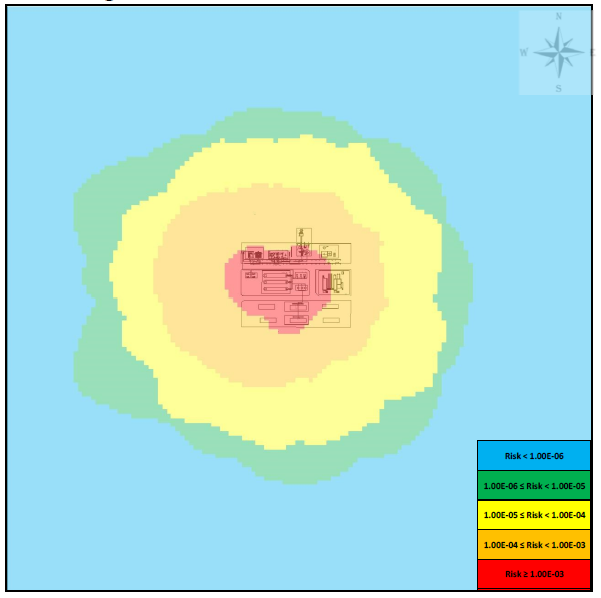 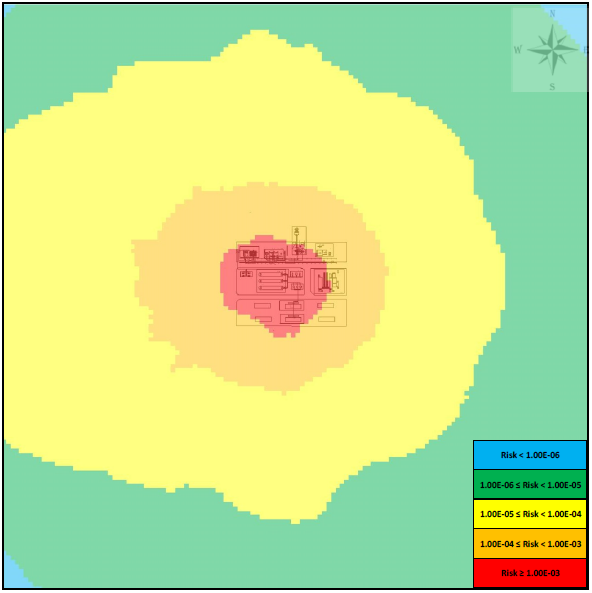 Visibility Effect
Cryogenic Effect
Case Study - Results
The most QRAs performed for CCS plants available on the web take into account only toxicological effects of carbon dioxide, and not the cryogenic effects and visibility issues capable to lead to personnel injuries, domino effects on neighbouring assets, and to impair escape ways, as well.
From the results of the application of the new simplified methodology, that considered dedicated event trees, Probit functions and threshold values to the case study, it is possible to note that there is a not negligible incremental risk due to cryogenic and visibility effects for both personnel and external people, at least in case of liquid carbon dioxide releases.
Asset damage can be expected in case of CO2 impairment, especially in the area where the “high momentum jet” is possible, due to snow-out effect.


FURTHER SUGGESTIONS/ADVICES:
Proper investigations should be carried out to set in a more accurate way the vulnerabilities associated to the cryogenic effects and visibility issues, since they can significantly change the results of a Quantitative Risk Assessment of a CCS plant.
Conclusions
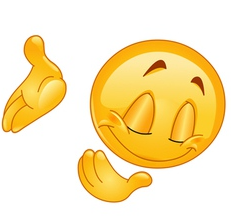 THANK YOU FOR YOUR ATTENTION
Prepared by:

Stefania Benucci 	(sbenucci@aurigaconsulting.it)
Enrico Casu 		(ecasu@aurigaconsulting.it)
Andrea Mancini 	(amancini@aurigaconsulting.it)
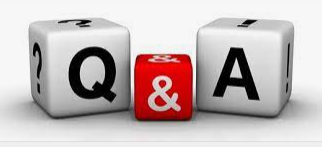